Flytskjema - Barn med respirasjonsbesvær
Tilbake
Nytt barn
1. Polikliniske time
Utredningsinnleggelse
Hjemmetjeneste
2. Polikliniske time
Behandlings-hjelpemidler
JA
NEI
Oppstart
EBT
Hjem
Opplæring
Oppfølging
Barn
1. linjetjeneste
2. linjetjeneste
Poliklinisk
Kurs
Kurs
Innleggelse
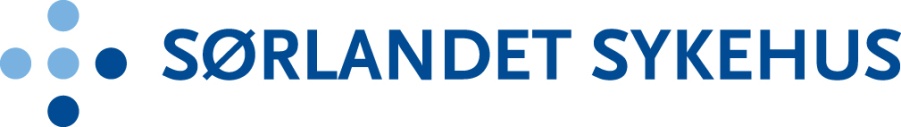